Figure 2. Example of raw monopolar recording obtained in one patient suffering from left temporal epilepsy. (a) Long ...
Cereb Cortex, Volume 11, Issue 7, July 2001, Pages 619–627, https://doi.org/10.1093/cercor/11.7.619
The content of this slide may be subject to copyright: please see the slide notes for details.
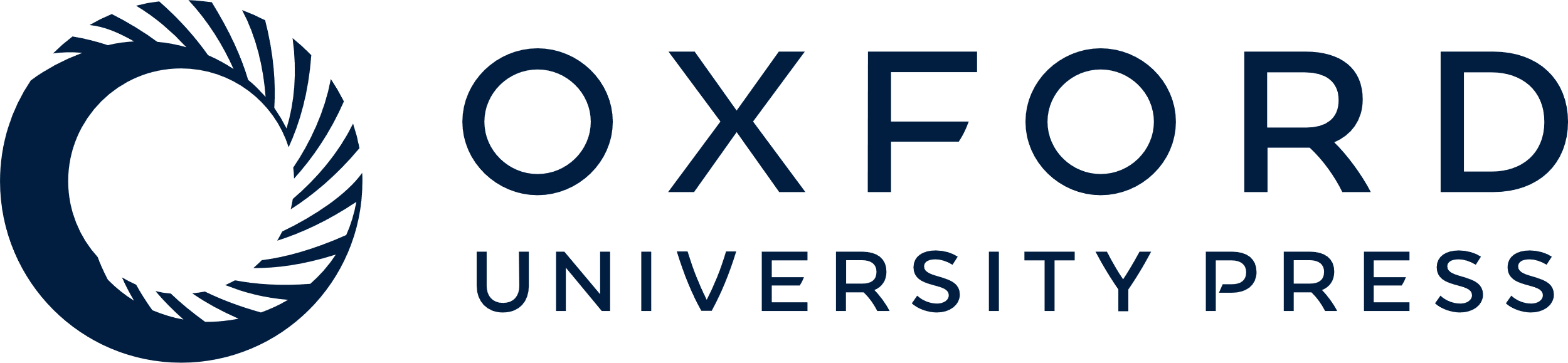 [Speaker Notes: Figure 2.  Example of raw monopolar recording obtained in one patient suffering from left temporal epilepsy. (a) Long and large spike-wave complex induced by the odor of lily and collected on the electrode implanted in the left amygdala. The most external contact of the electrode is here represented. (b) Respiratory signal simultaneously collected by the low-pressure sensor enabling the determination of the onset and the end of the stimulation.


Unless provided in the caption above, the following copyright applies to the content of this slide: © Oxford University Press]